ART 10 ART HISTORY I AND IISLIDE REVIEW
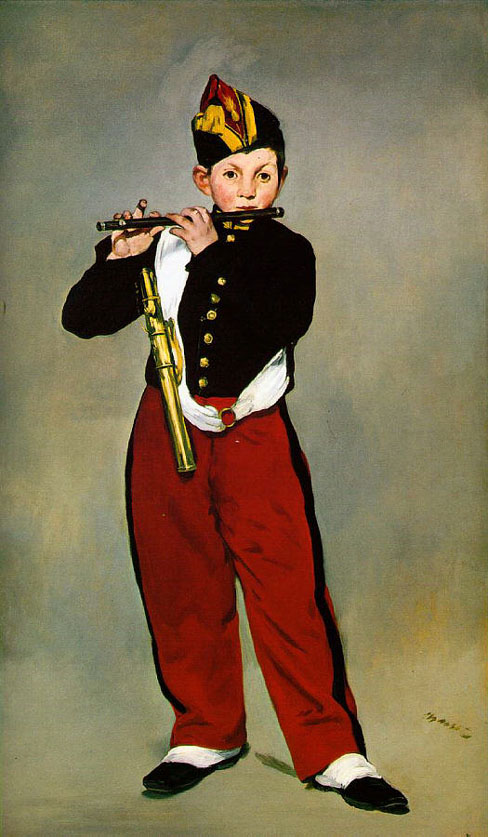 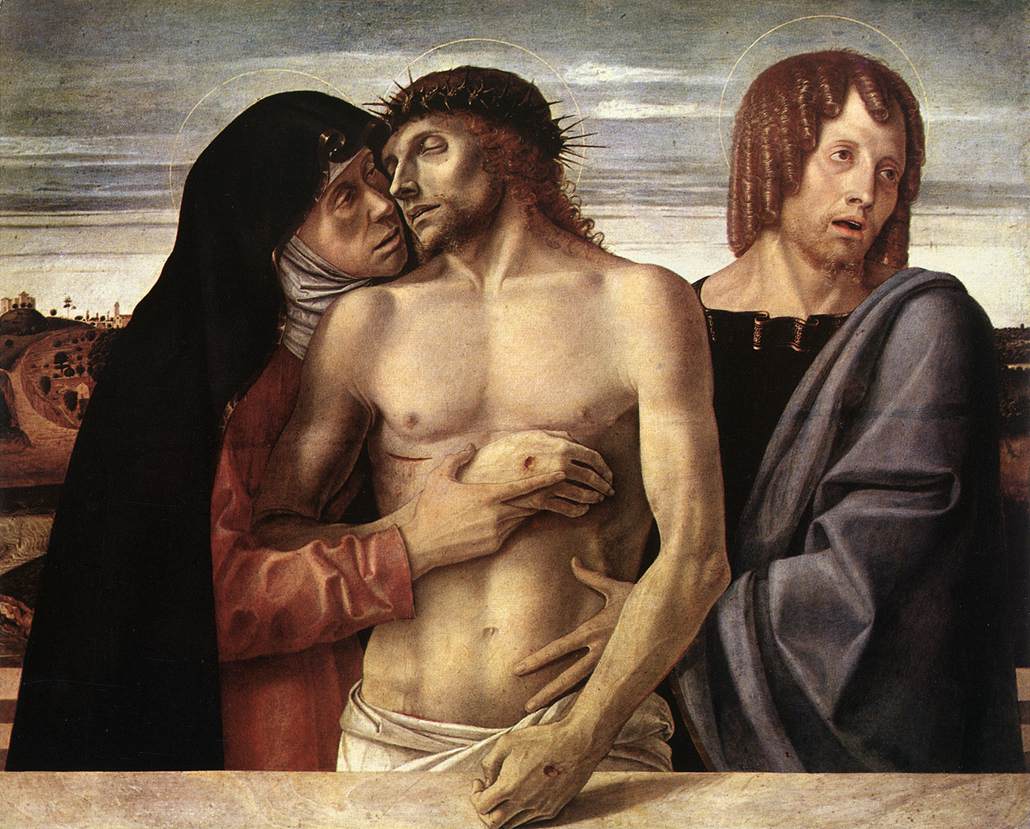 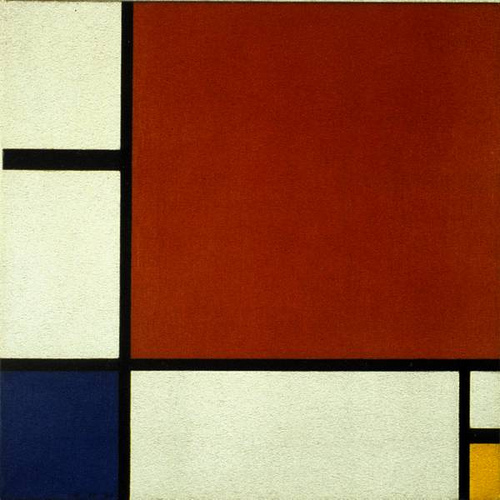 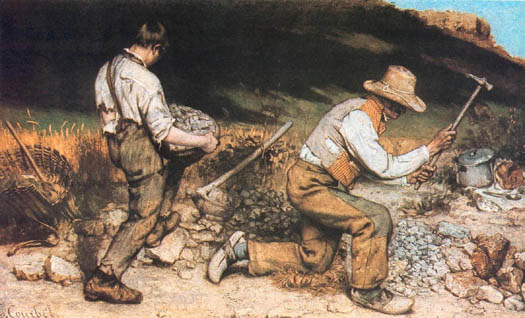 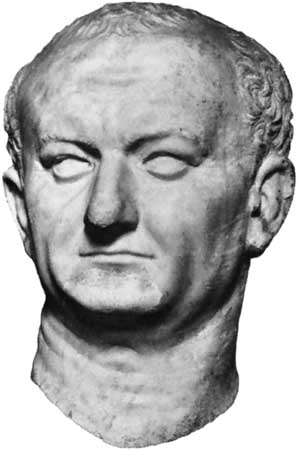 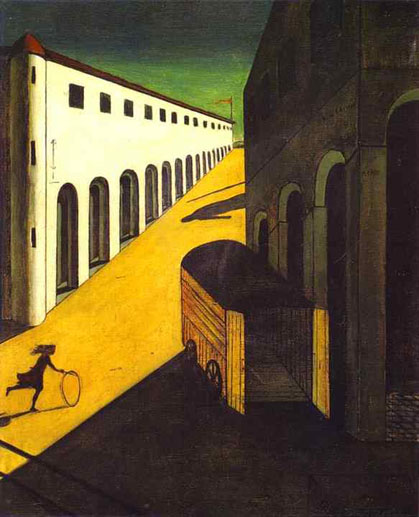 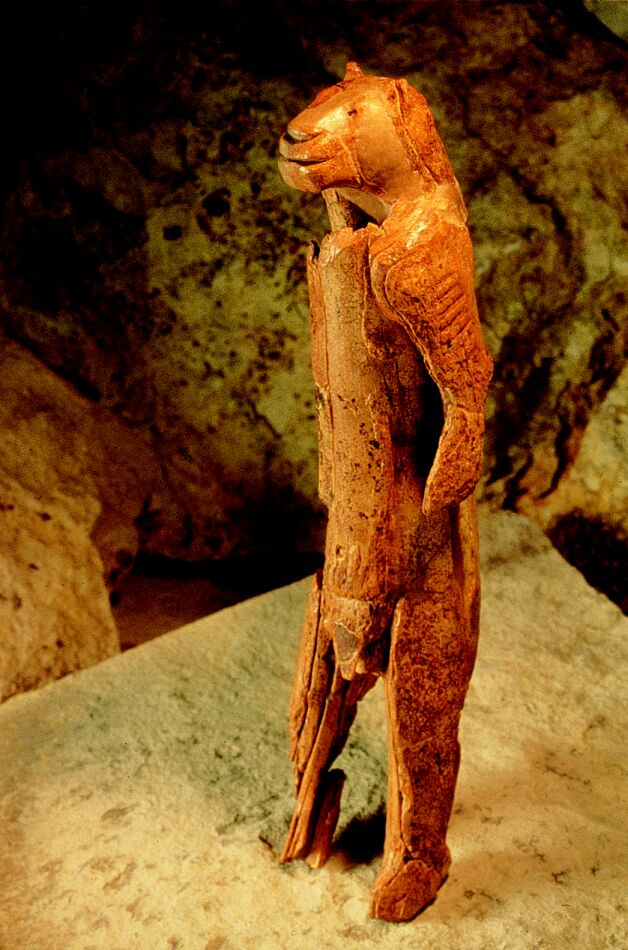 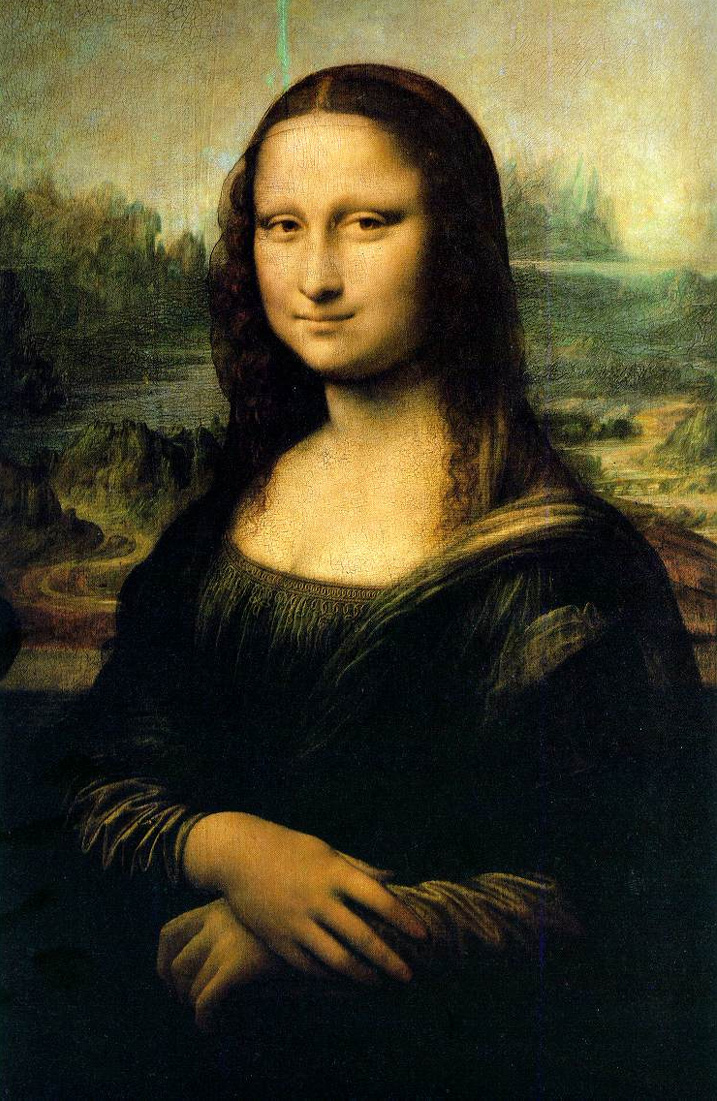 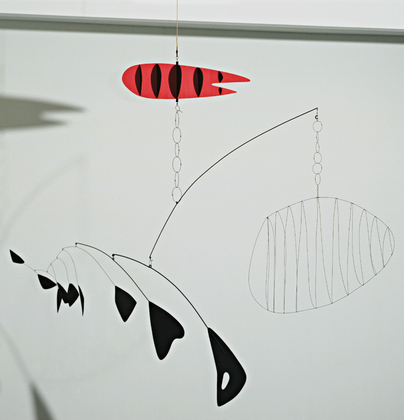 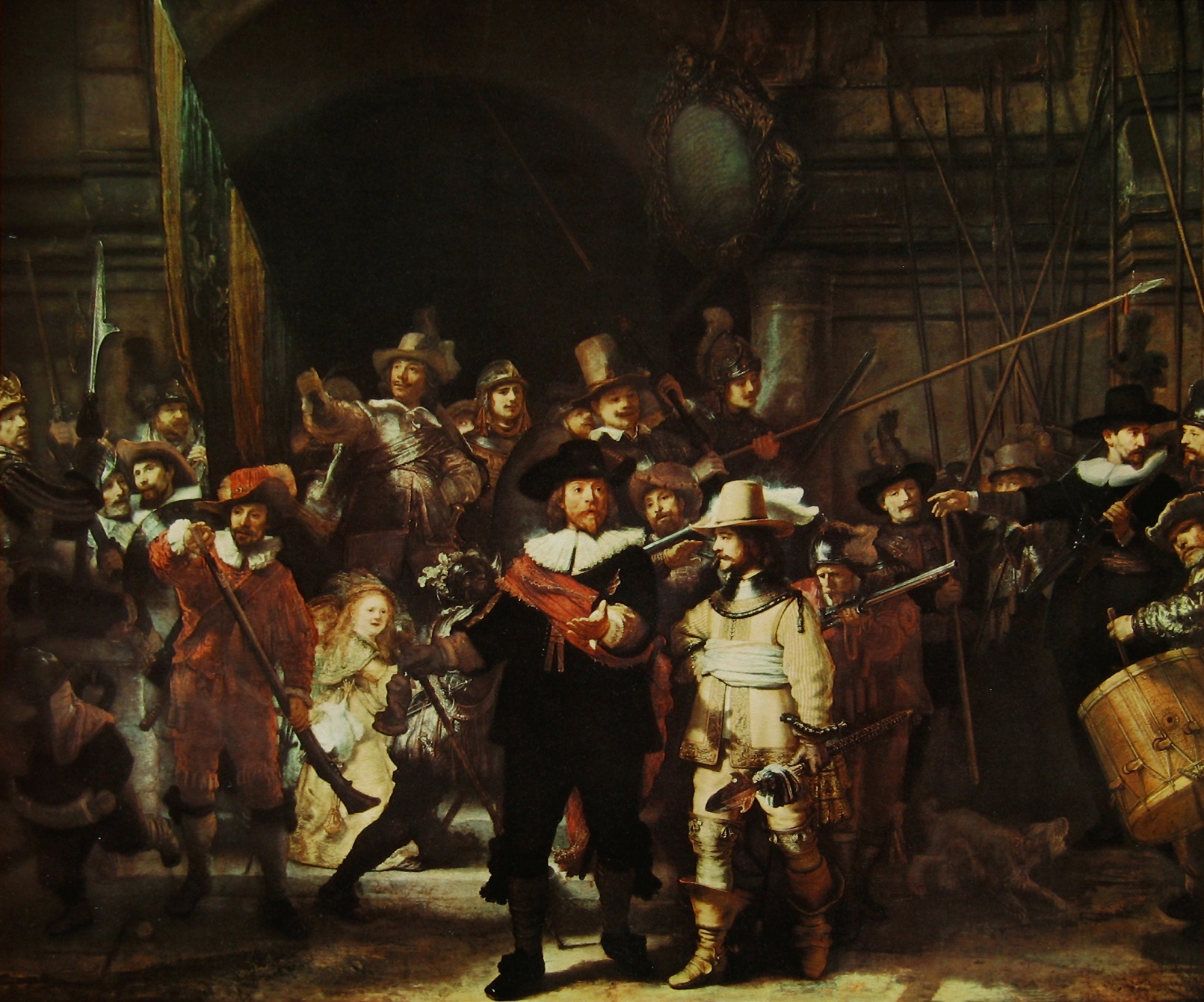 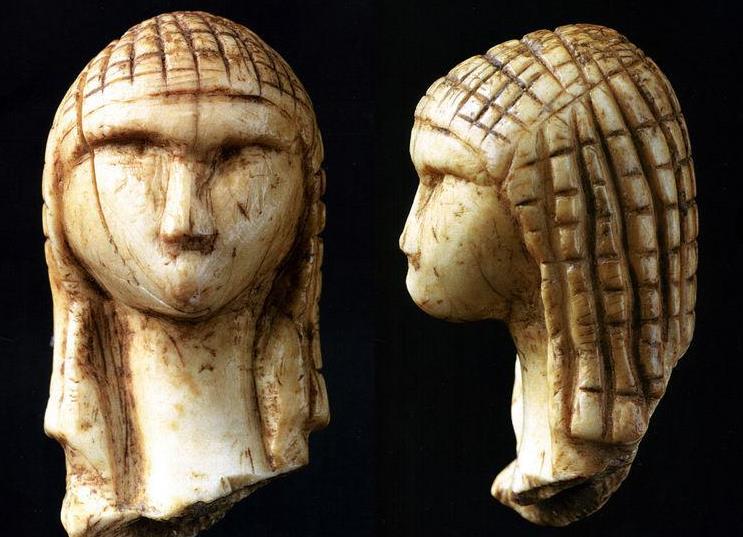 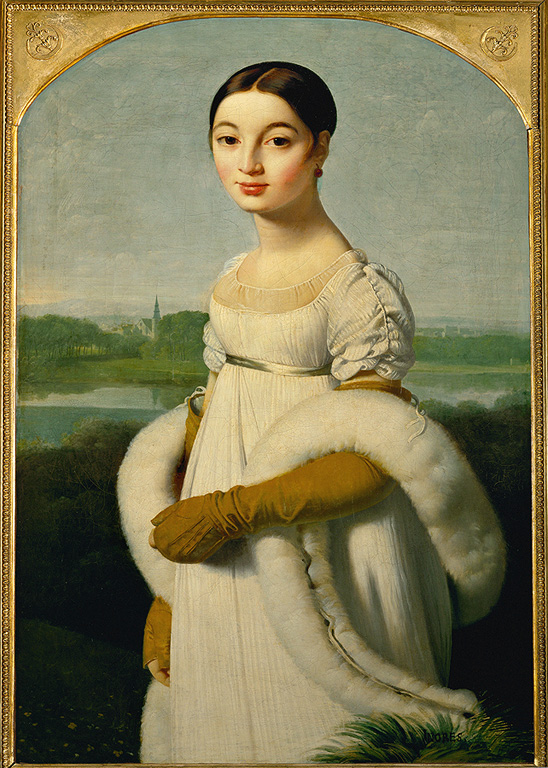 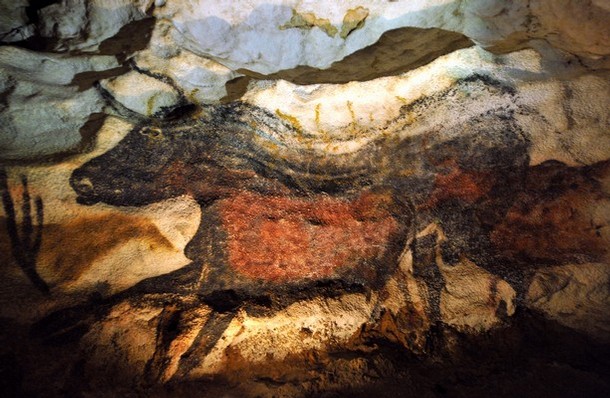 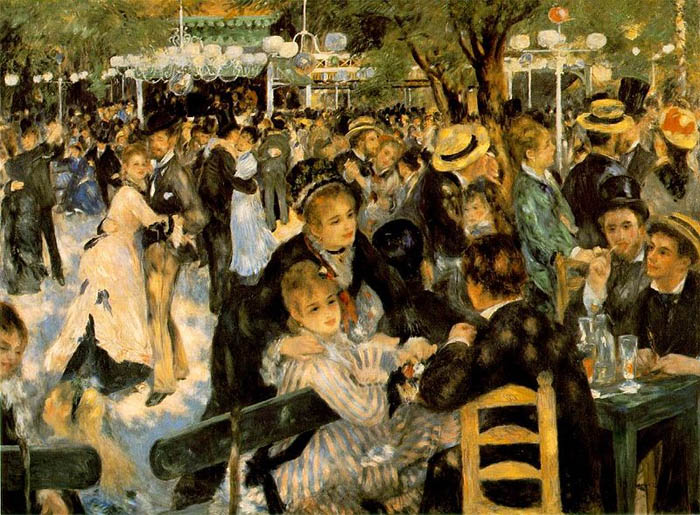 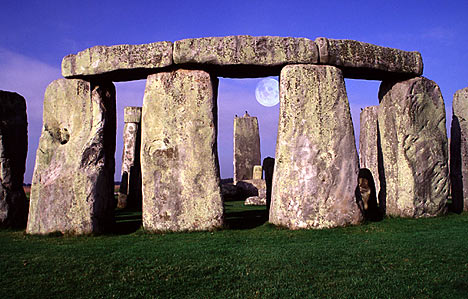 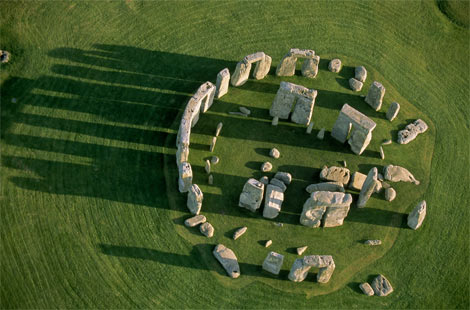 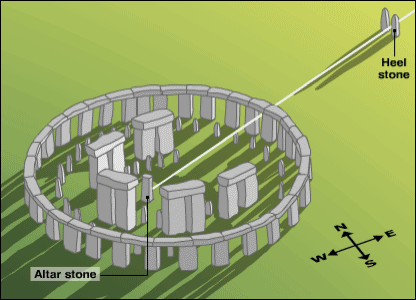 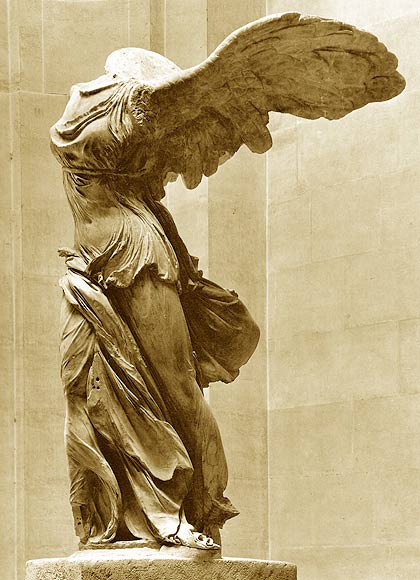 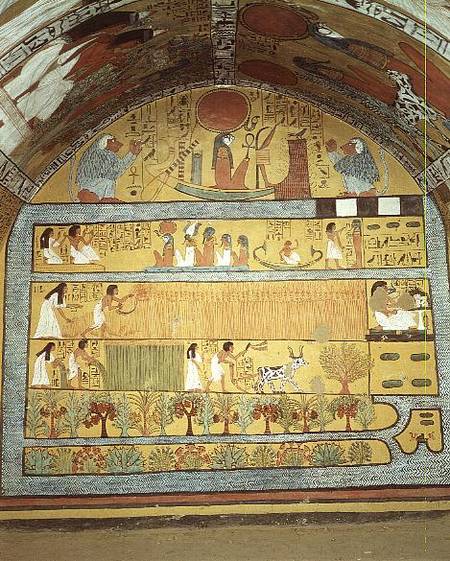 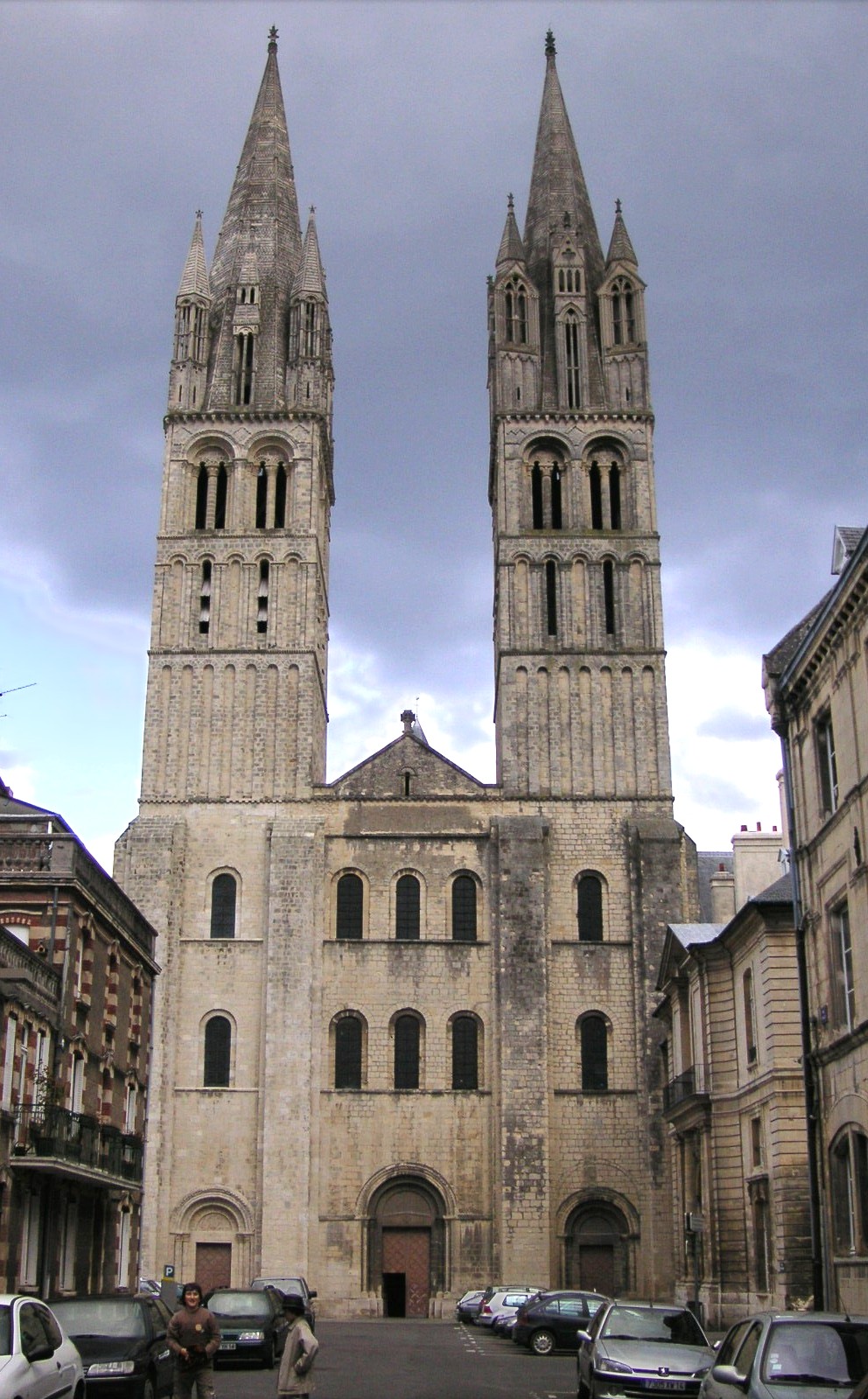 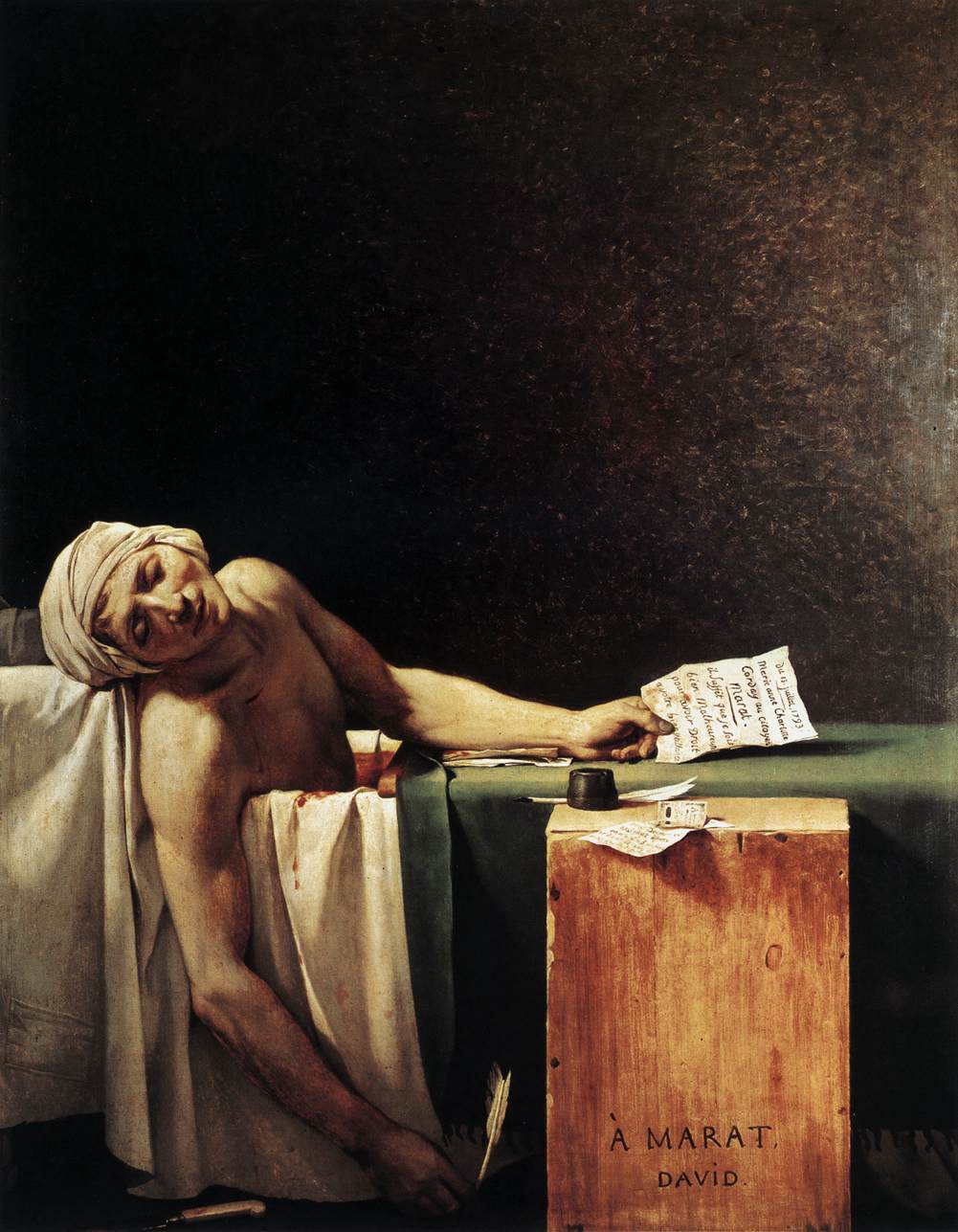 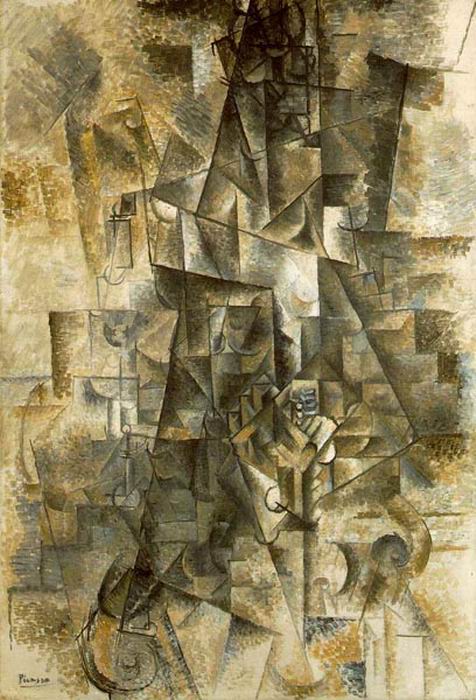 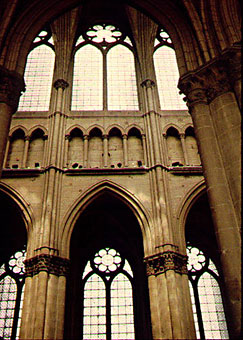 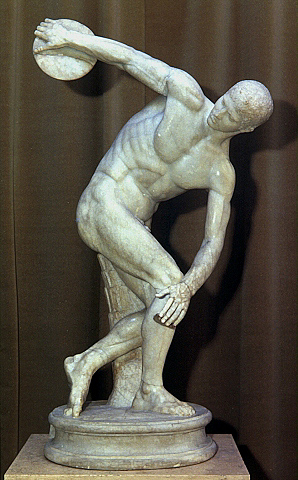 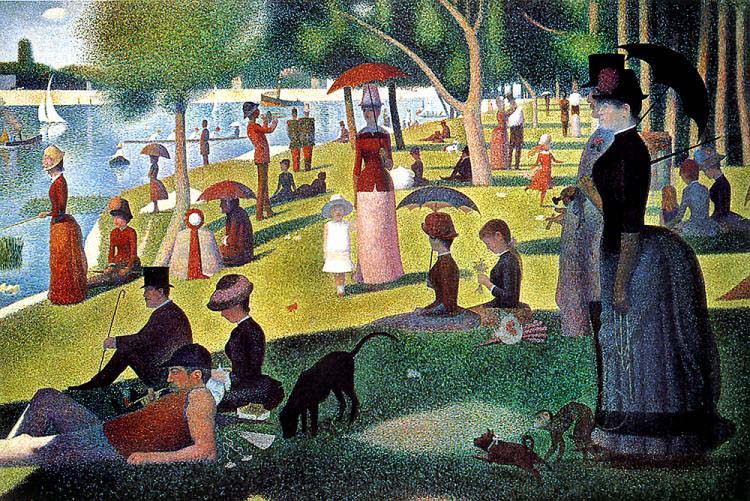 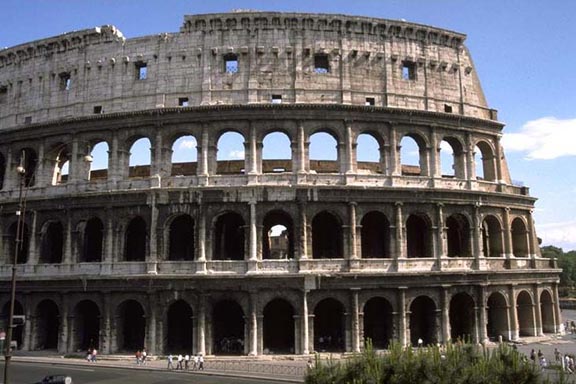 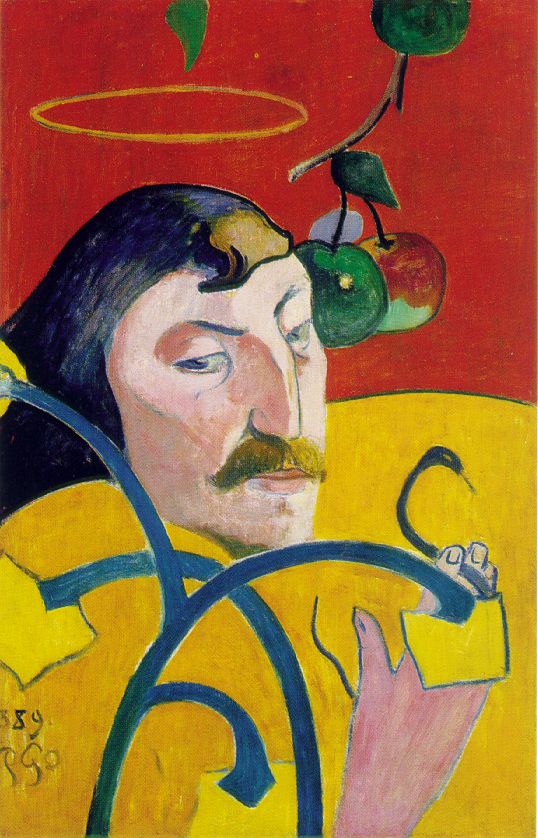 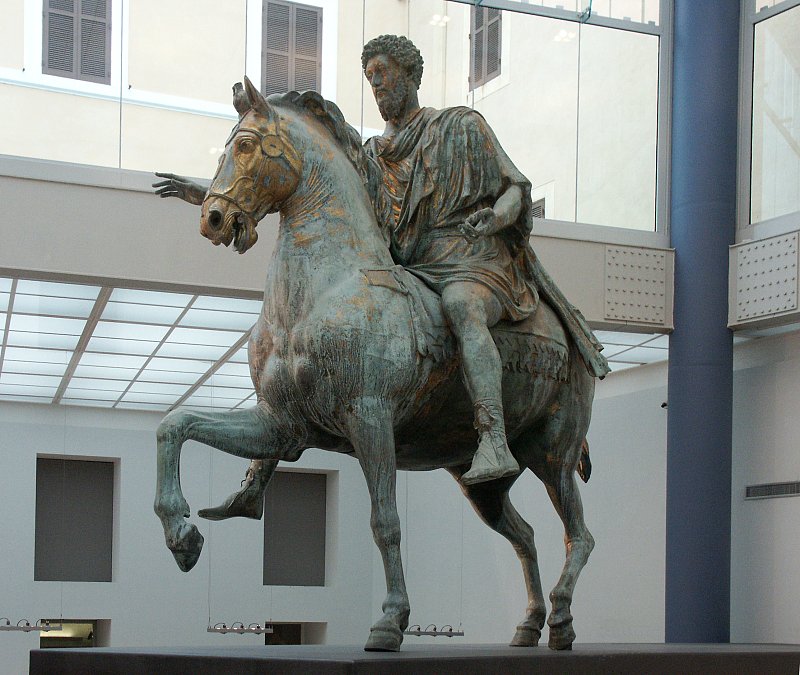 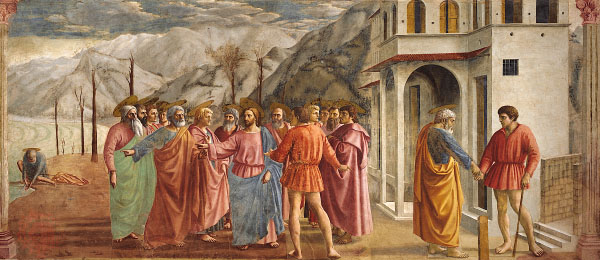 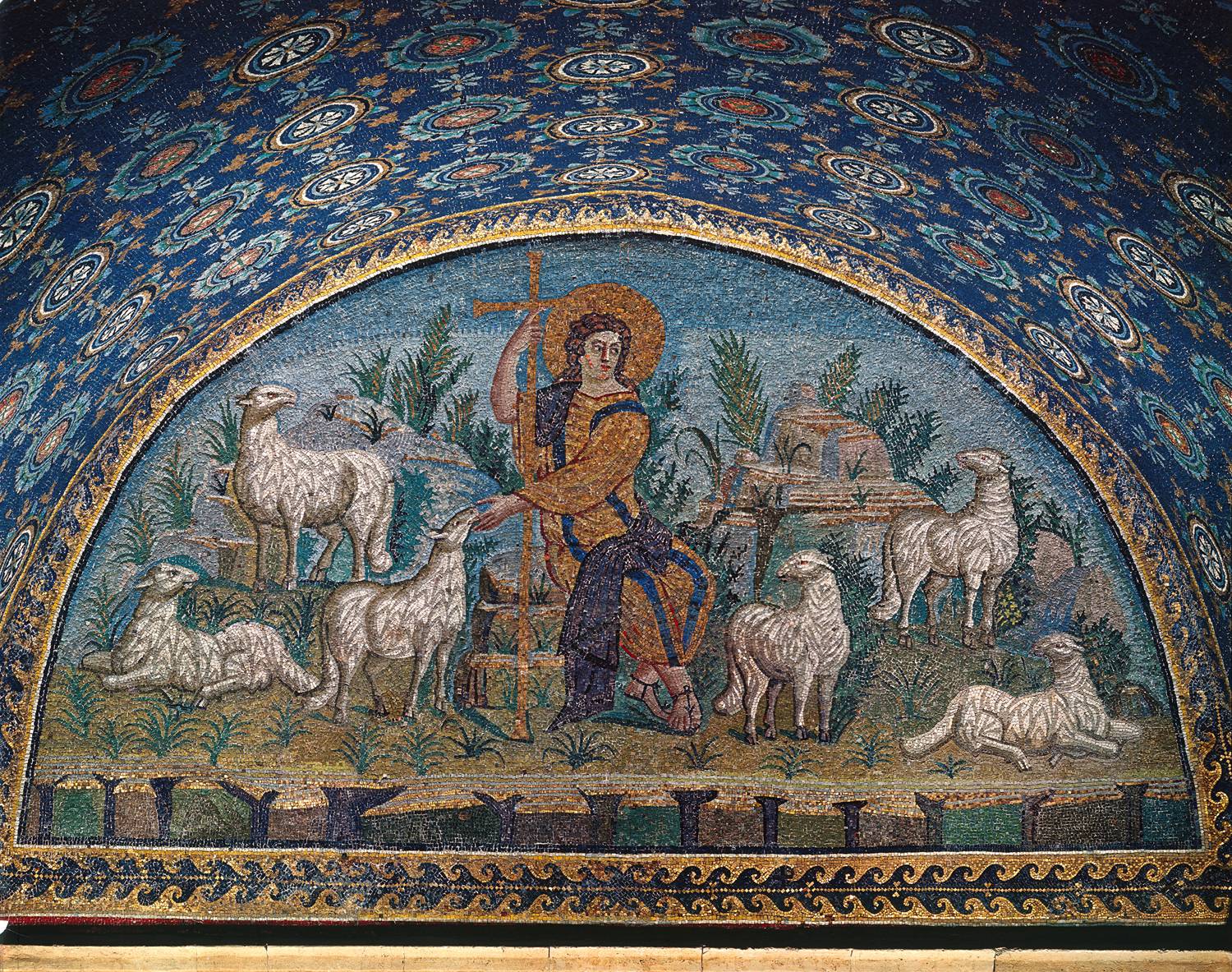 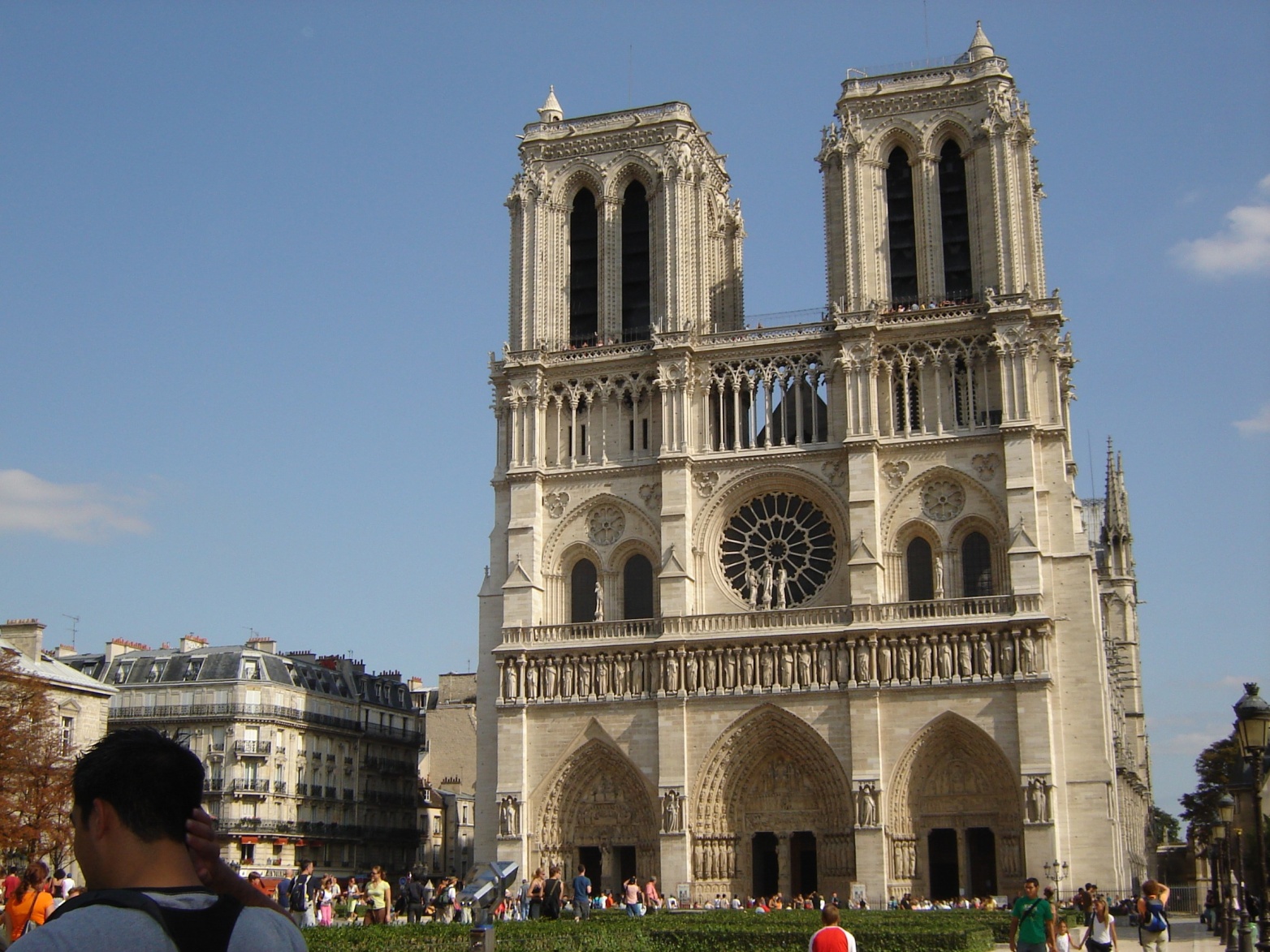 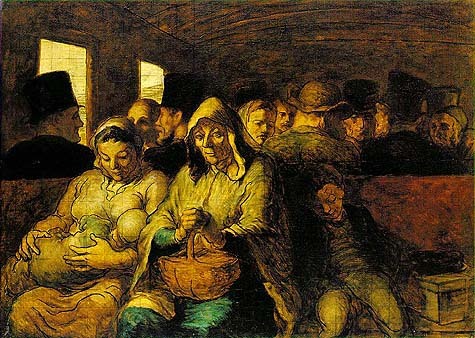 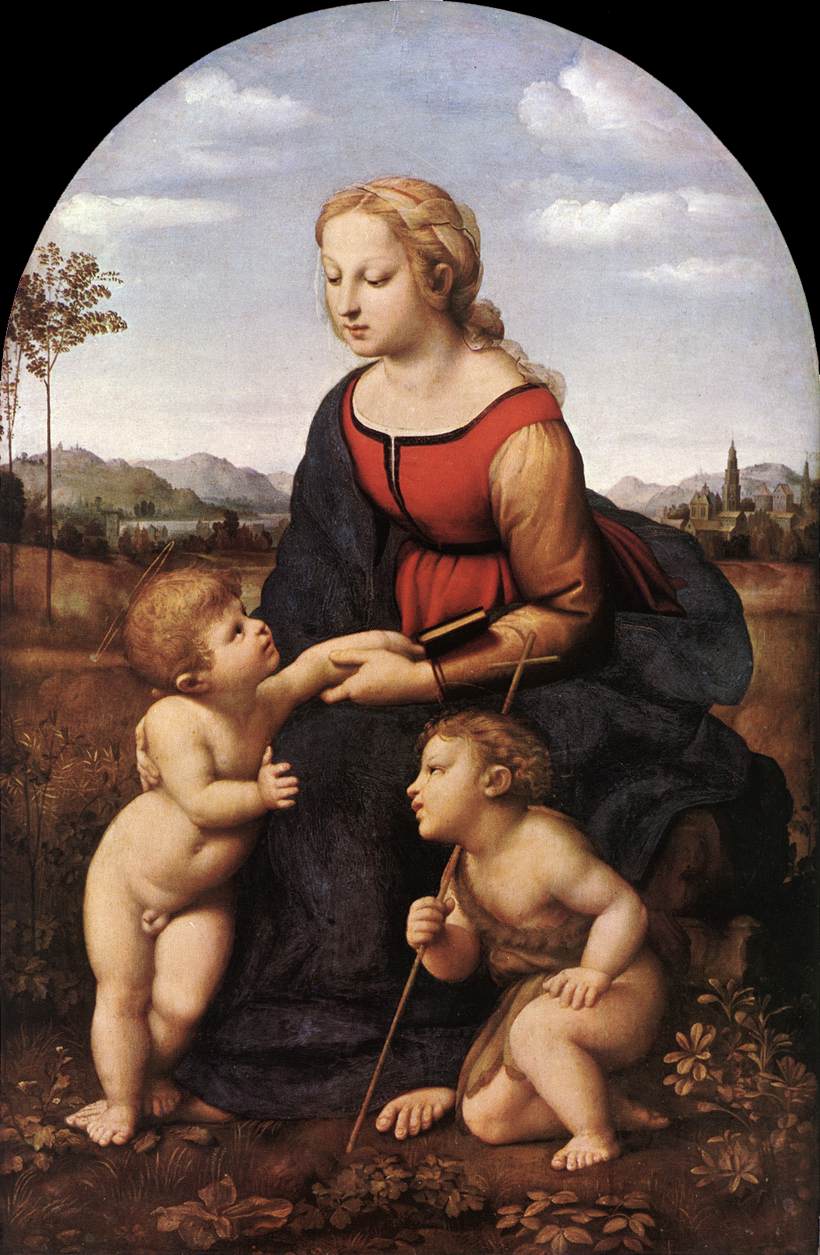 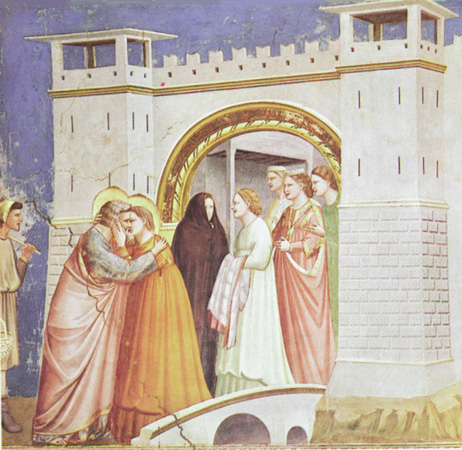 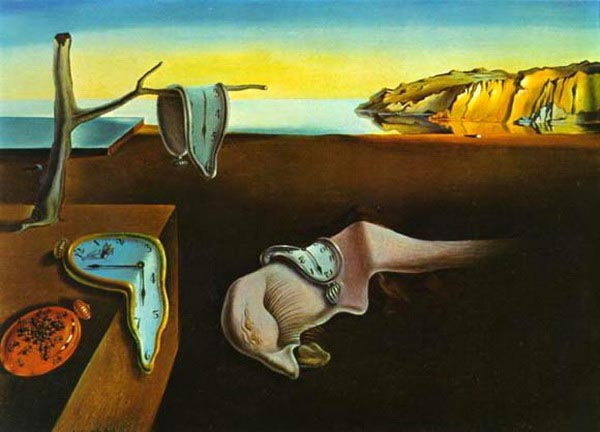